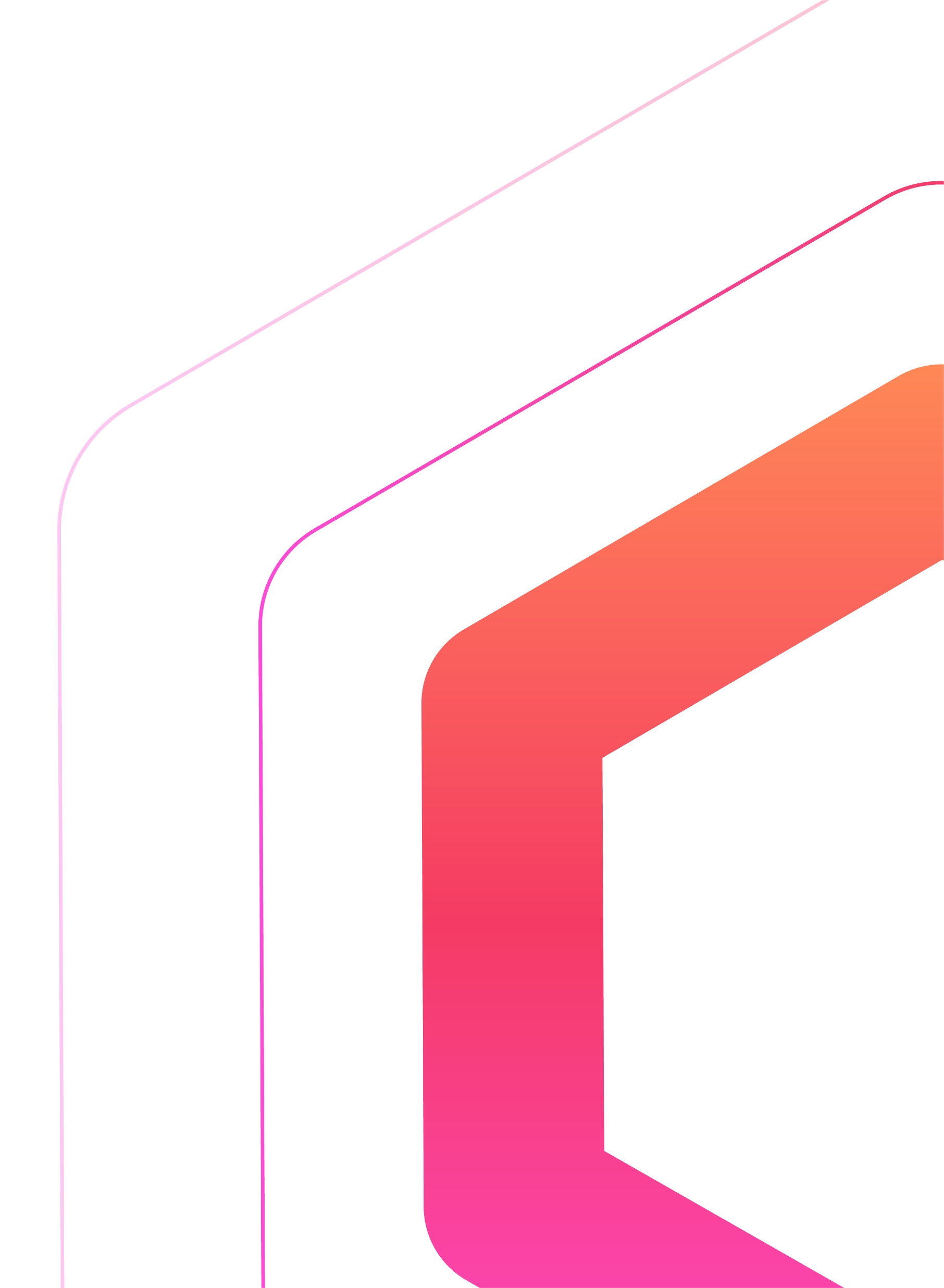 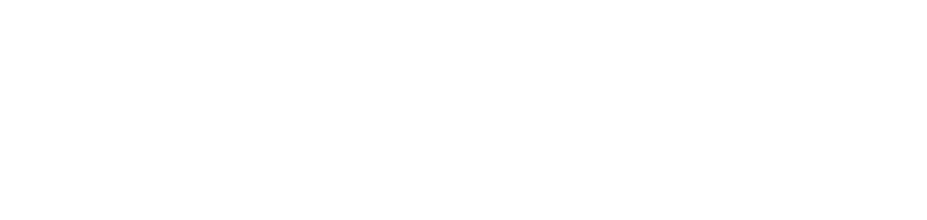 TeleSoftas
Eksporto kodas – eiti, negalima sustoti
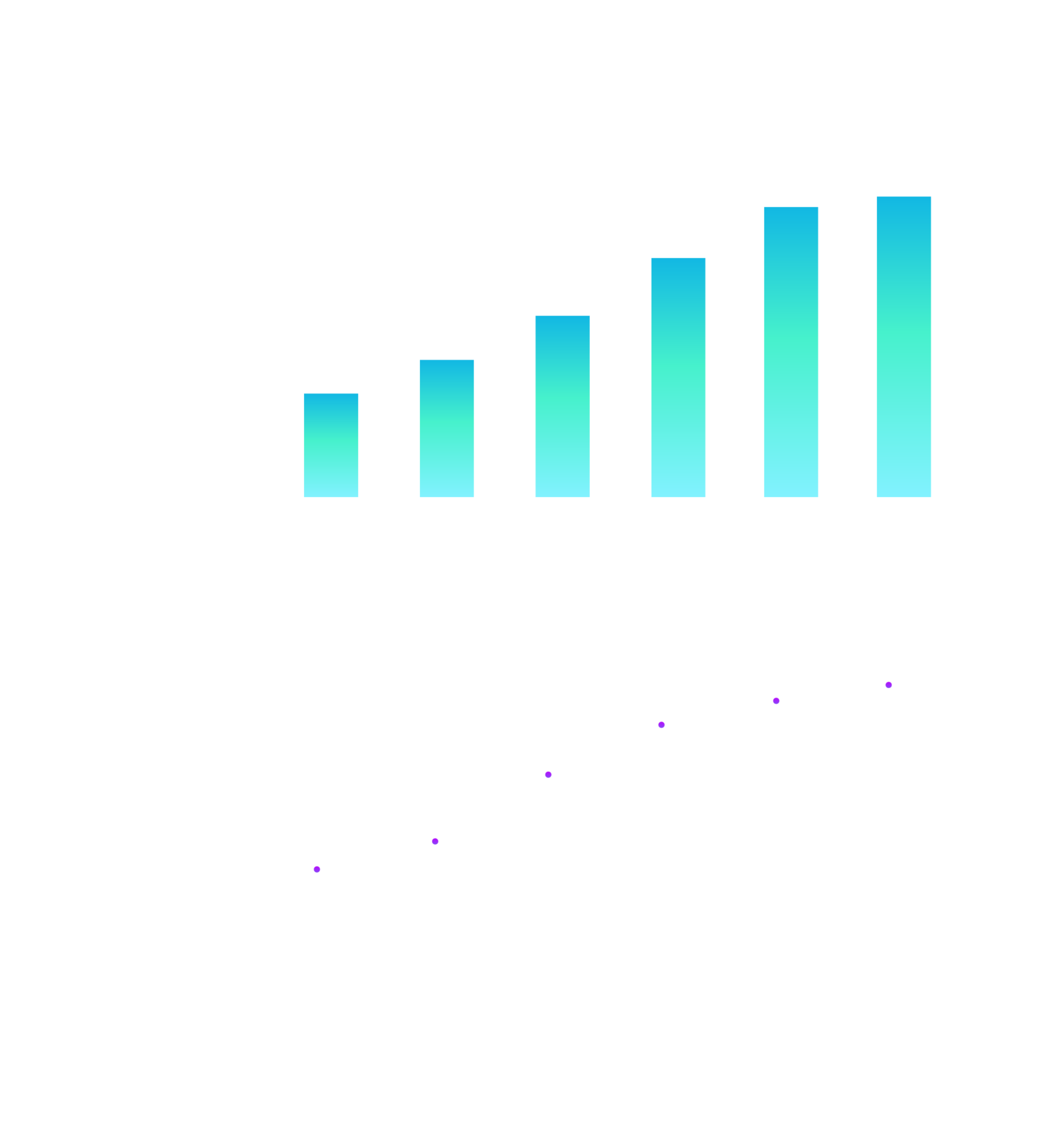 Pajamos, mln EUR
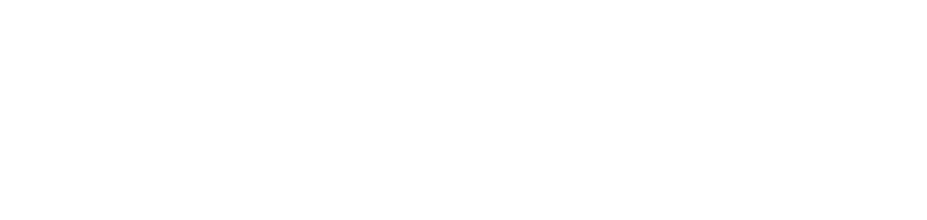 Apie mus
Darbuotojų skaičius
Įkurta 2004 metais
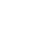 400+ įgyvendintų projektų
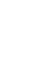 270+ darbuotojų
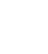 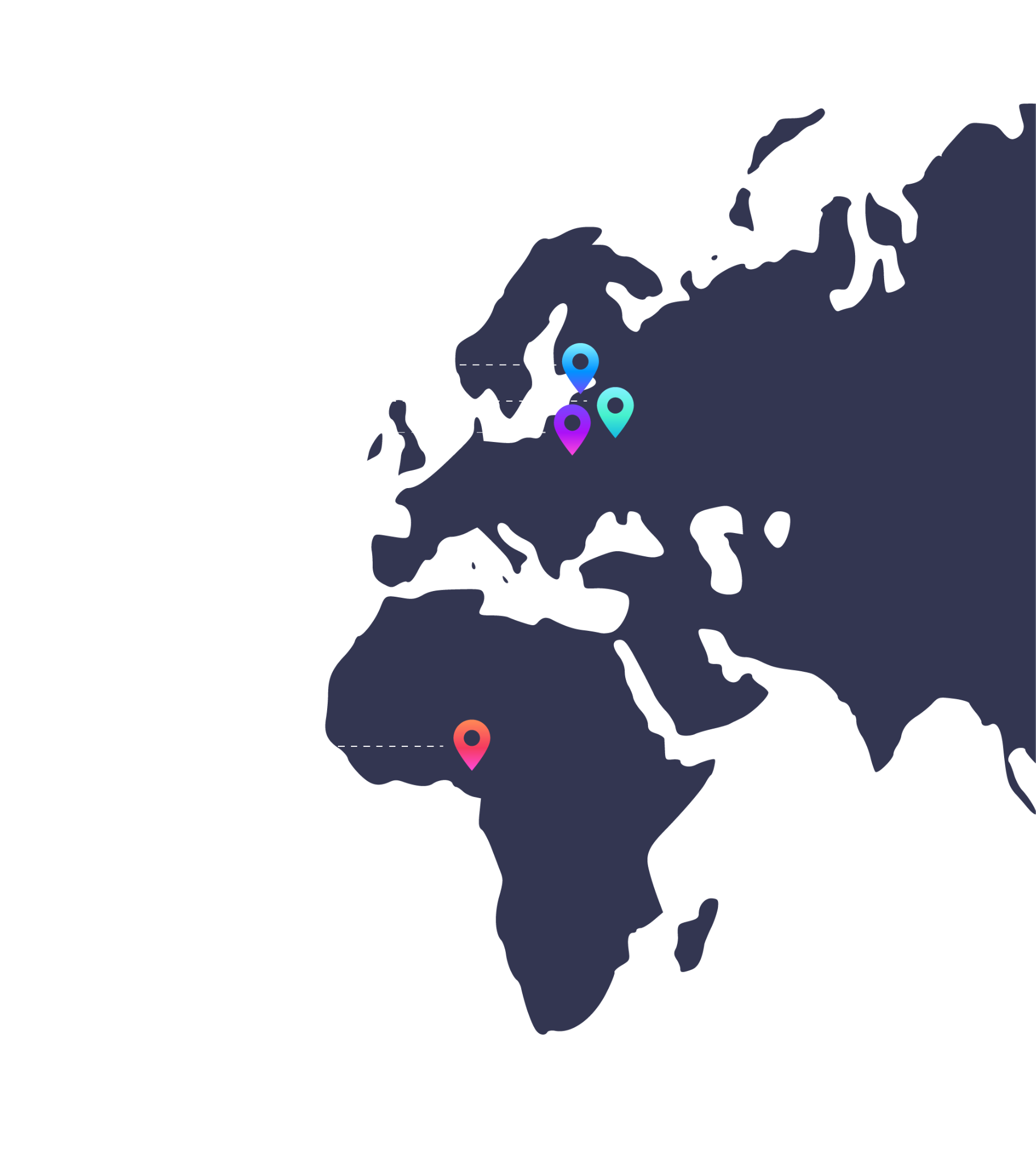 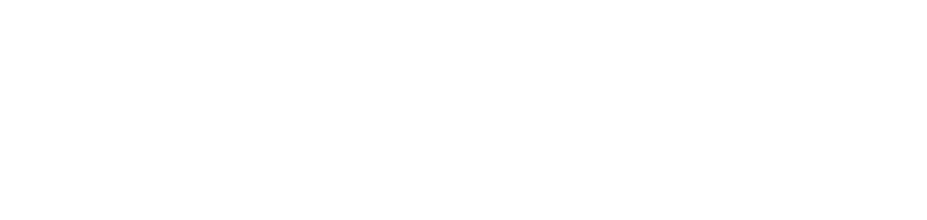 Nuo Lietuvos... 
...iki Abujos
TeleSoftas Lietuvoje:
TeleSoftas pasaulyje:
3 Didžiausi miestai
4 Pagrindiniai universitetai
Daugiau nei 1500 IT studentų per metus
Ofisai:
Abuja (Nigerija)

Reprezentacinis ofisas:
Zurich
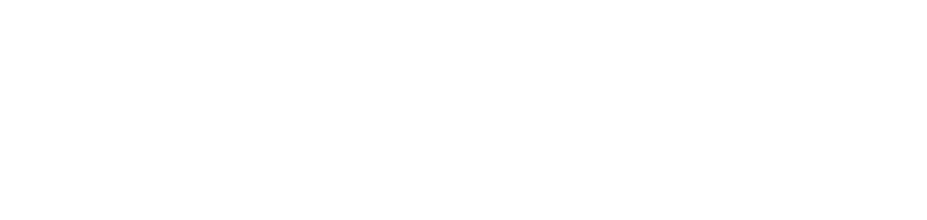 Ką daro TeleSoftas?
Sprendžia verslo problemas technologijų pagalba
Kuo mes išskirtiniai?
Savo kultūra
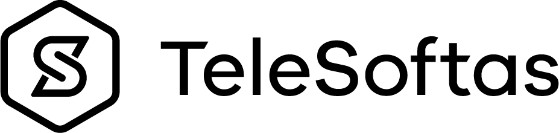 Kai tradicinės pardavimo priemonės neveikia..
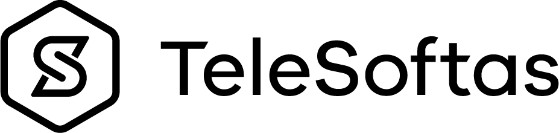 Trumpai apie mane:
Prisijungiau prie TeleSofto 2020 metų Sausio mėnesį
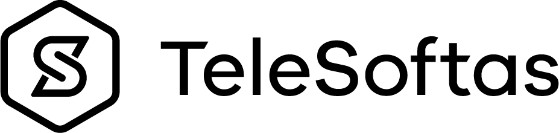 Tradiciškai..
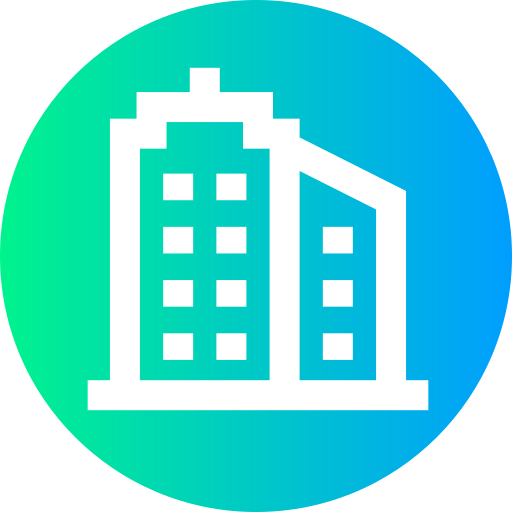 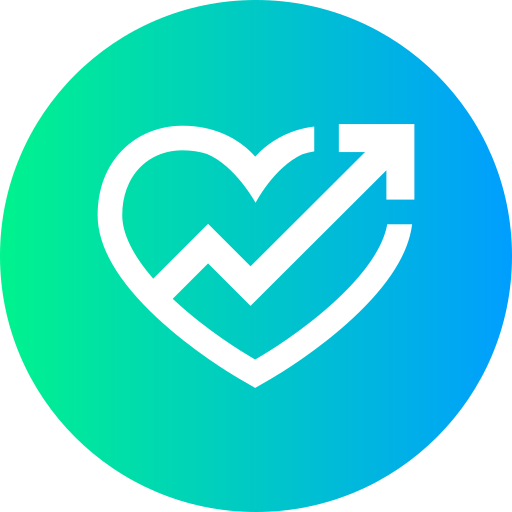 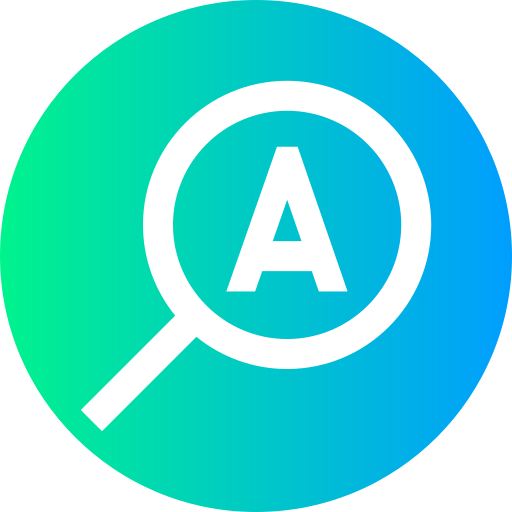 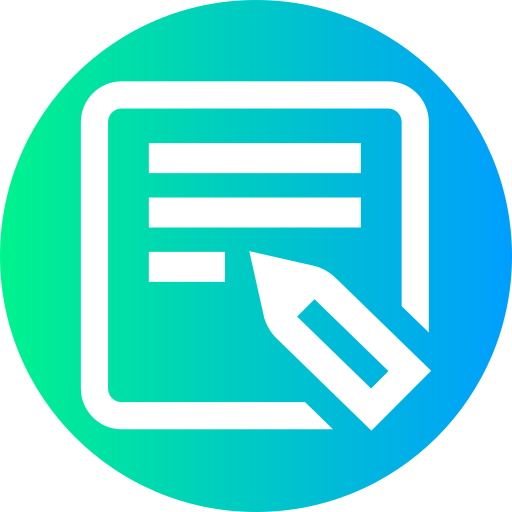 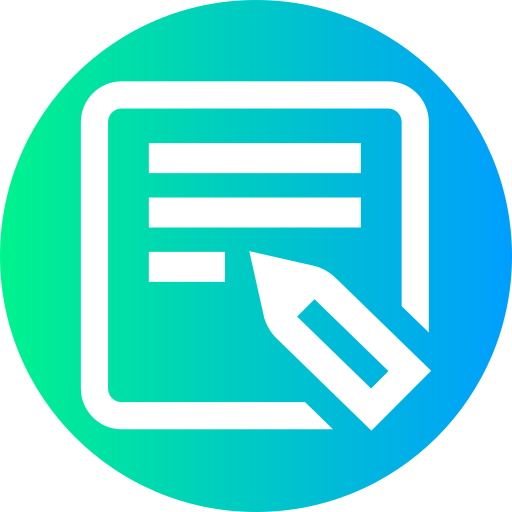 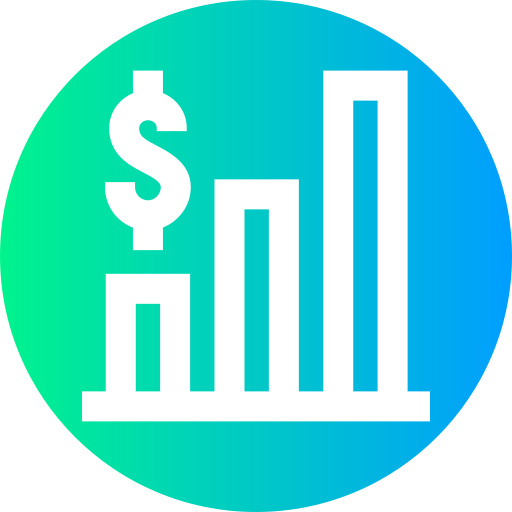 Kontraktas
Pasiūlymas
Paieška
Kontaktas
“Susidraugavimas”
Susitikimas
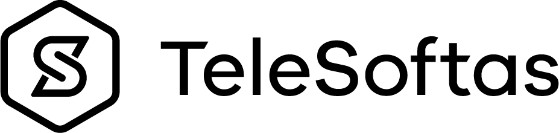 Realybėje..
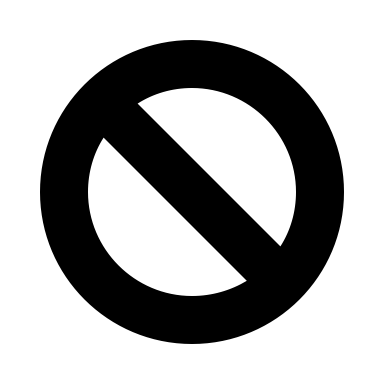 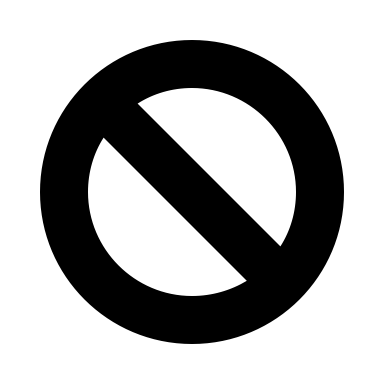 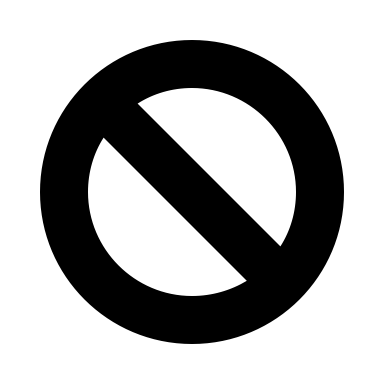 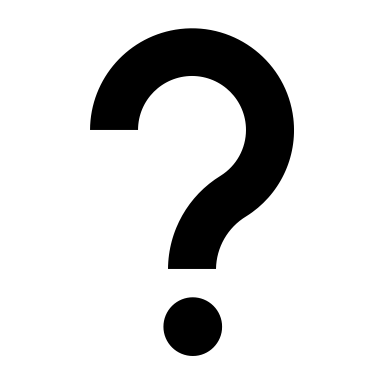 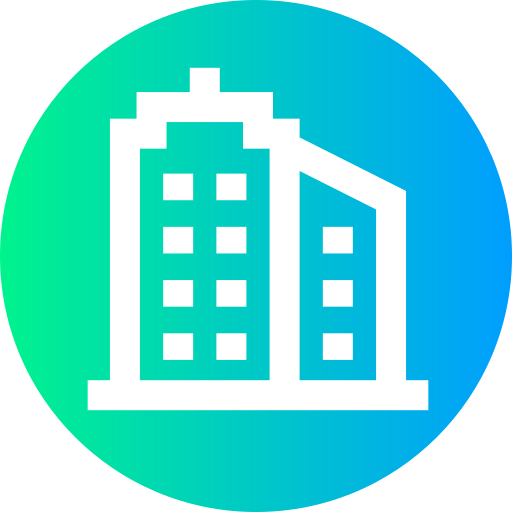 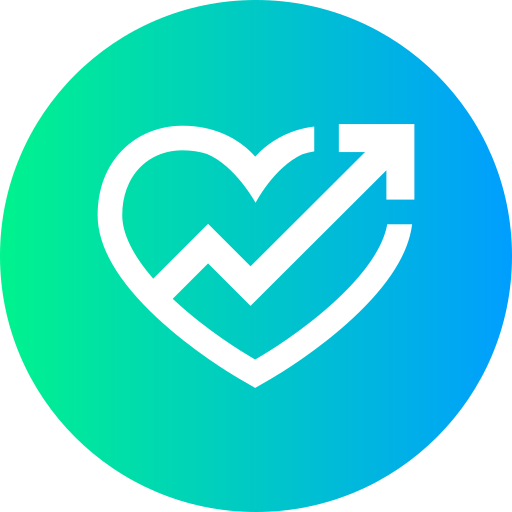 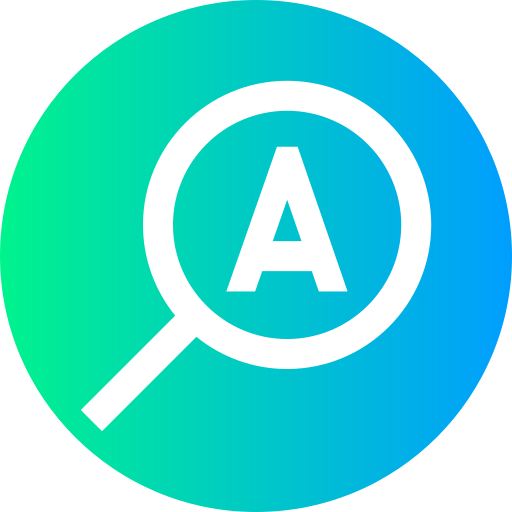 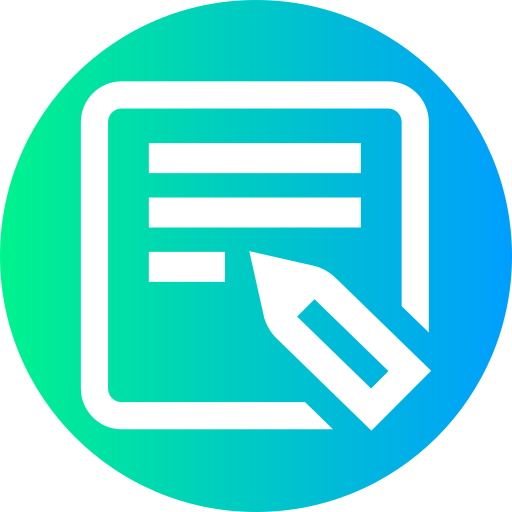 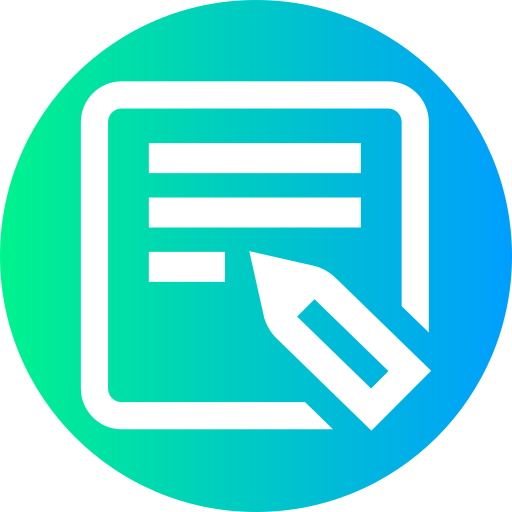 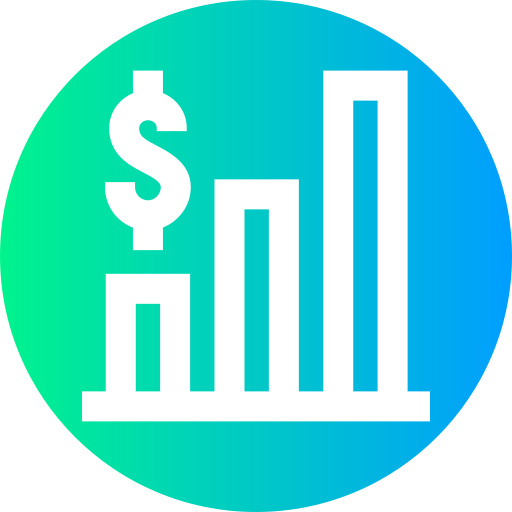 Kontraktas
Pasiūlymas
Paieška
Kontaktas
“Susidraugavimas”
Susitikimas
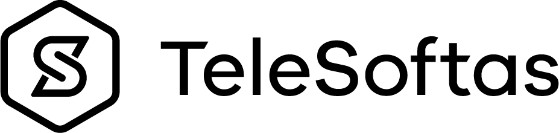 Kas toliau?
Aukštai kabantys vaisiai
Žemai kabantys vaisiai
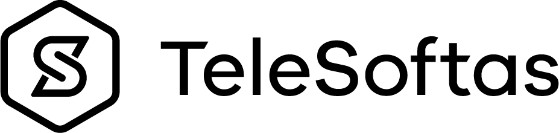 “Senas draugas geriau nei du nauji”
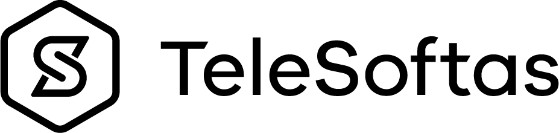 - Įmonės/žmonės, kurie naudojosi paslaugomis
- Seni kontaktai
- Seni draugai ir klasiokai, o galbūt ir darželinokai
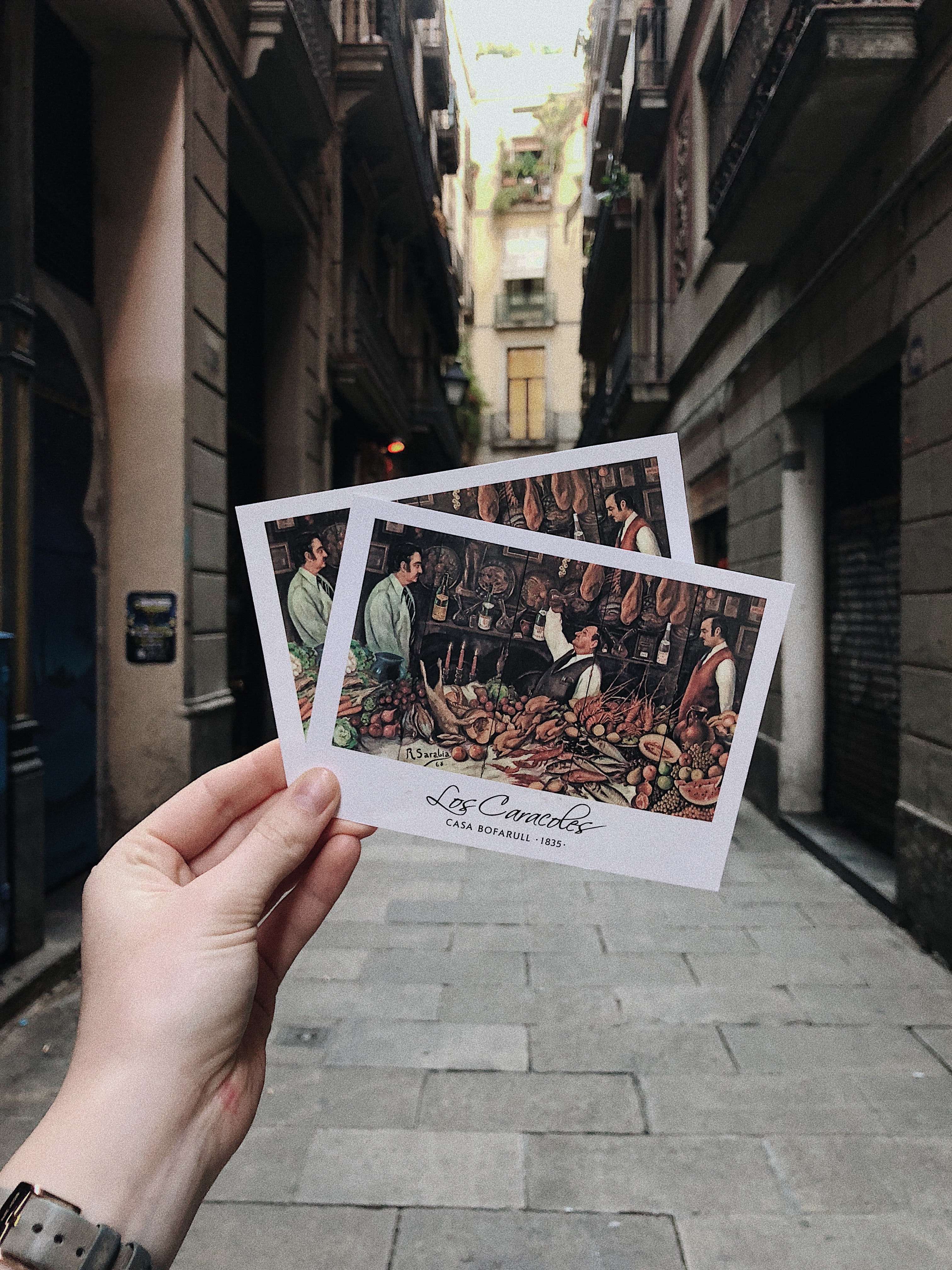 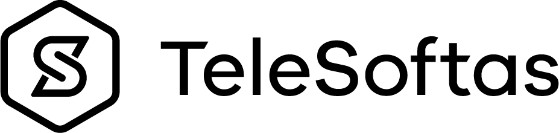 Naujos priemonės
Atvirukai – 100 ranka rašytų atvirukų ir sveikinimų įvairiems startuoliams
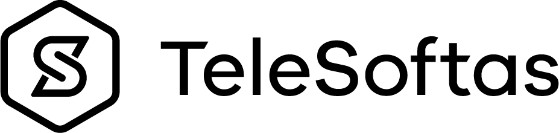 Kaip toliau?
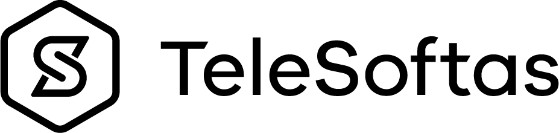 H2H (human-2-human)
“It's about meeting the customer's needs while demonstrating that you're human and trustworthy”
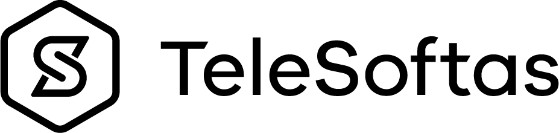 Ko nedaryti?
- Nemeluoti
- Nebūti agresyviam, duoti laisvę ir pasirinkimą
- Neieškoti greitos naudos
- Nedaryti prielaidų
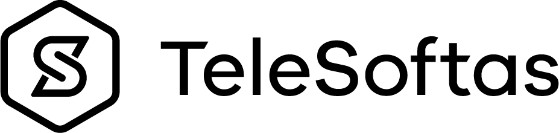 Kaip mums sekasi?
Gerai
~7% šalti pardavimai ~13% šilti pardavimai
VERTA PAMINĖJIMO: Partnerystės
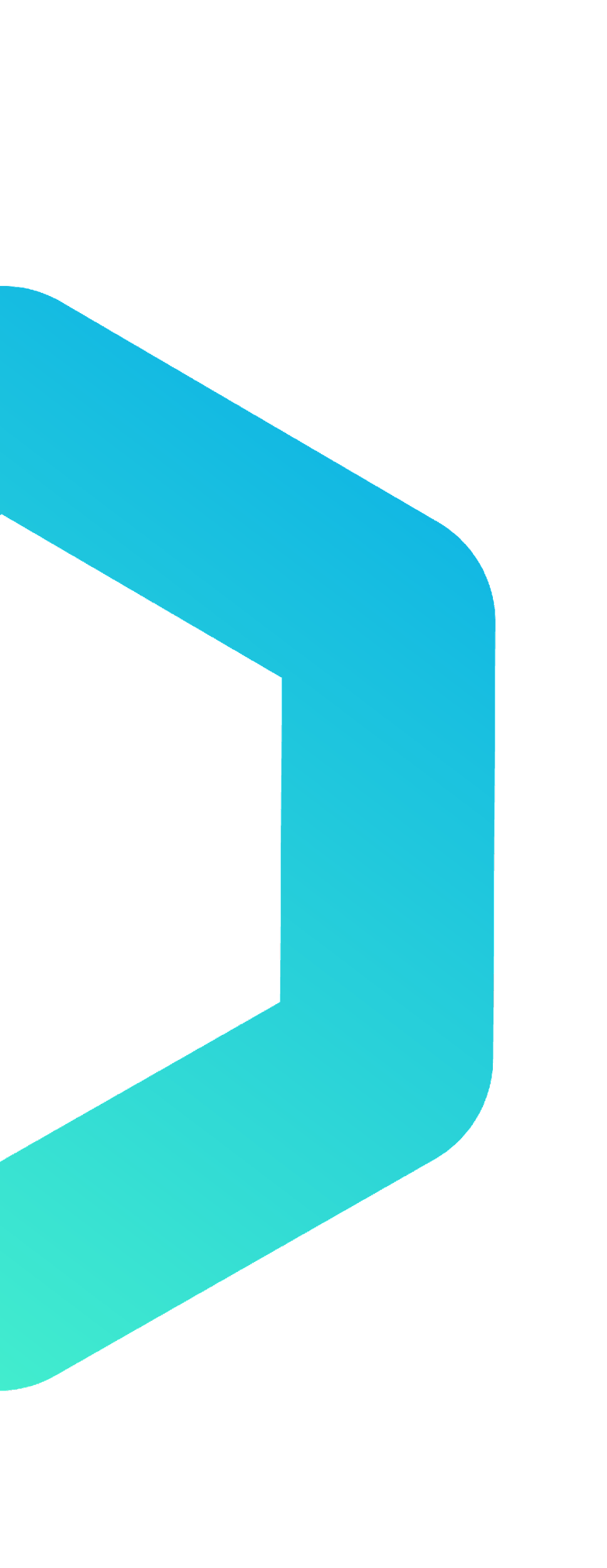 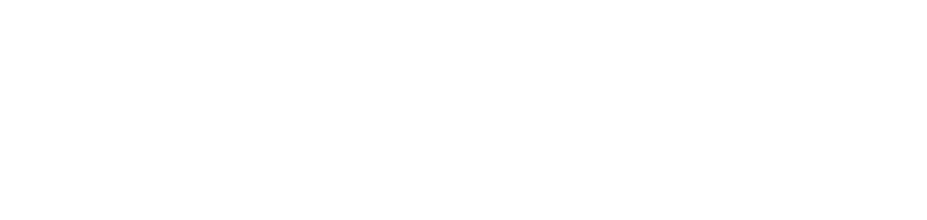 change is life.
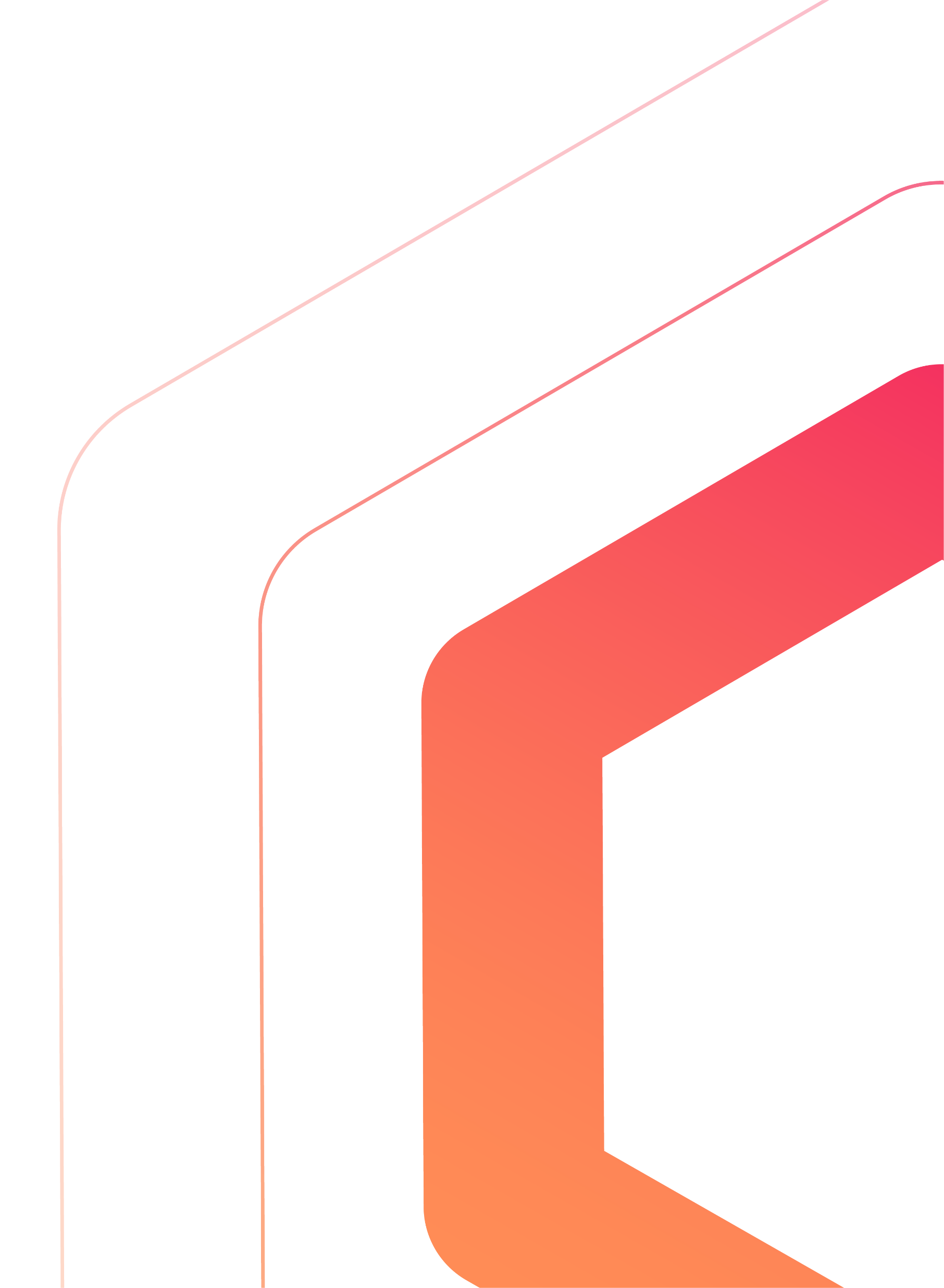 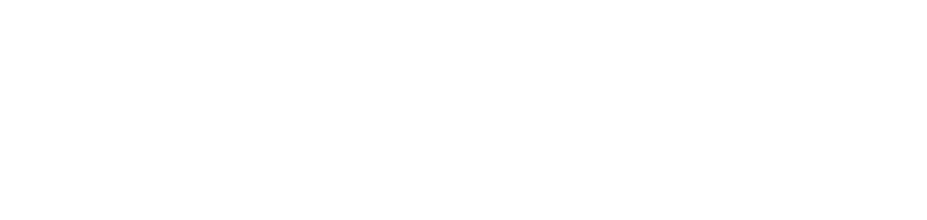 Ačiū
dominykas.orda@telesoftas.com